DVS films – Saratov - 2012
МАТЕМАТИЧЕСКАЯ ЛОГИКА И ТЕОРИЯ АЛГОРИТМОВ
3
3
Основные этапы развития логики
1
3
Формальная логика
2
Основные понятия логики
Законы  логики
4
DVS films – Saratov - 2012
Содержание
DVS films – Saratov - 2012
Понятие логики
Логика (др.-греч. λογική — «наука о правильном мышлении», «искусство рассуждения» от λόγος — «речь» ) — наука о формах, методах и законах интеллектуальной познавательной деятельности, формализуемых с помощью логического языка.
DVS films – Saratov - 2012
Основные этапы развития логики
Логика как самостоятельная наука начала формироваться в Индии, Китае, Греции задолго до нашей эры.

Наиболее обстоятельно теоретические проблемы логики были разработаны и систематизированы в Древней Греции.
DVS films – Saratov - 2012
Основные этапы развития логики
Древняя Греция
Индия
Китай
Начало истории логики
«Органон» Аристотеля
 – первые труды по 
формальной логике
Развитие логики Аристотеля 
исламскими логиками
Схоластическая логика. Представители:
Уильям Оккама, 
Альберт Саксонский и Уолтер Берли.
Дж. Буль, 
О. де Морган, 
Г. Фреге, Ч. Пирс 
Внесли огромный 
вклад в развитие 
символической 
логики
Развитие и подъем 
средневековой 
европейской логики до XIV в.
Приминение математических методов для обнаружения истинного значения выражений естественного языка
Конец XIX – нач.XX вв. – 
заложены основы 
математической 
(символической) логики
DVS films – Saratov - 2012
Древняя Греция
Демокрит
(460-370 гг. до н. э.).
Он - создатель системы логики, которая была отражена в специальном трактате «О логике, или Каноны».
DVS films – Saratov - 2012
Древняя Греция
Сократ
(около 470-399 гг. до н. э.)
Сократ, считал, что любой предмет может быть познан лишь в том случае,  если его можно свести к общему понятию. И судить о нем необходимо на основе этого понятия.
DVS films – Saratov - 2012
Древняя Греция
Платон
(427-347 гг. до н. э.).
Излюбленным логическим приемом Платона была дихотомия, т.е. деление понятия А на В и не-В (например, преступления делятся на умышленные и неумышленные)..
DVS films – Saratov - 2012
Древняя Греция
Аристотель
(384-322 гг. до н. э.).
Обнаружил, что знания, каков бы ни был их источник, выражаются в языке. Чтобы их исследовать, нужно рассмотреть формальную, то  есть логическую структуру предложений и основных типов понятий, которые выражают и формулируют знания.
Заслуга Аристотеля  в том, что он открыл и сформулировал законы правильного мышления: закон тождества, закон непротиворечия, закон исключенного  третьего.
DVS films – Saratov - 2012
DVS films – Saratov - 2012
Логика в средневековье
У. Оккам 
(1285-1349)
Представитель  номинализма, полагал, что реально существуют только единичные предметы, а общие понятия - лишь имена, названия для них.
DVS films – Saratov - 2012
Арабоязычная логика
Аль-Фараби (870-950)
Прокомментировал весь аристотелевский «Органон». Его логика направлена на анализ научного мышления. Выделяет в логике две ступени: одна охватывает представления и понятия; другая - теорию суждений, выводов и доказательств.
DVS films – Saratov - 2012
Арабоязычная логика
Ибн Сина  (980-1037)
Он стремится обобщить аристотелевскую силлогистику, установить зависимость между категорическими и условными суждениями.
DVS films – Saratov - 2012
Эпоха Возрождения (XV-XVI вв.)
Ф. Бекон 
(1561-1626).
Задача логики, состоит в обосновании индуктивных выводов, в которых рассуждения человека идут от частного знания к знанию общему.
Он предложил использовать логику в качестве эффективного орудия для осуществления научных открытий.
DVS films – Saratov - 2012
Эпоха Возрождения (XV-XVI вв.)
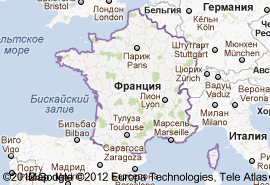 Р. Декарт
(1596-1650).
1) истинно лишь то, что познано, проверено и доказано; 2) расчленять сложное на простое; 3) восходить от простого к сложному, от более очевидного к менее очевидному; 4) исследовать предмет во всех деталях.
DVS films – Saratov - 2012
Немецкая классическая философия
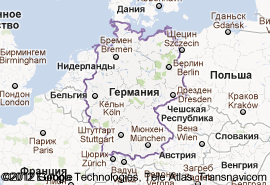 И. Кант 
(1724-1804)
И. Кант выступил против абсолютизации законов логики. Логика, по его мнению, должна изучать форму мышления в отрыве от его содержания, т.е. независимо от объекта мышления.
DVS films – Saratov - 2012
Немецкая классическая философия
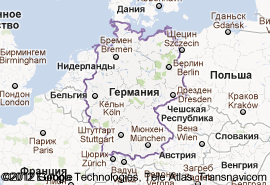 Г. Гегель
(1770-1831)
Свое отношение к этой науке, как «метафизической», он строил исходя из объективно-идеалистической идеи о тождестве законов мышления и бытия.
DVS films – Saratov - 2012
Российская школа логики
М.И. Каринский
(1840-1917)
Основной замысел его логической теории характеризуется стремлением построить аксиоматико-дедуктивную систему логики, исходя из основного отношения равенства (т.е. «тождества»); описать в ней дедуктивные и индуктивные умозаключения.
Основная цель (функция) логики - исследование того, как из одних утверждений можно выводить другие.
Цель
Одна из главных задач логики — определить, как прийти к выводу из предпосылок (правильное рассуждение) и получить истинное знание о предмете размышления..
Задача
Логика служит одним из инструментов почти любой науки
.
Вывод
DVS films – Saratov - 2012
Цели и задачи логики
DVS films – Saratov - 2012
Формальная логика
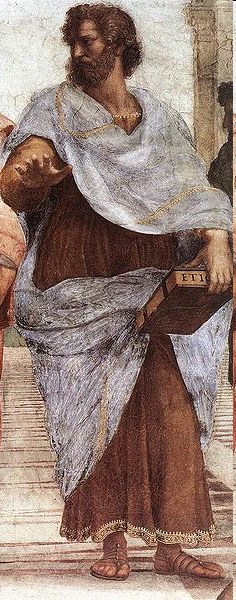 Форма́льная ло́гика — конструирование и исследование правил преобразования высказываний, сохраняющих их истинностное значение безотносительно к содержанию входящих в эти высказывания понятий.
Основоположником формальной логики является Аристотель, чьи труды о логике 
в дальнейшем стали основой данного течения.

В истории философии — отдельный раздел или направление логики конца XIX—начала XX века.
DVS films – Saratov - 2012
Основные понятия логики
Высказывание (суждение) – некоторое предложение, которое может быть истинно (верно) или ложно.

Утверждение – суждение, которое требуется доказать или опровергнуть.

Рассуждение – цепочка высказываний или утверждений, определенным образом связанных друг с другом.

Умозаключение – логическая операция, в результате которой из одного или нескольких данных суждений получается (выводится) новое суждение.

Логическое выражение – запись или устное утверждение, в которое, наряду с постоянными, обязательно входят переменные величины (объекты). В зависимости от значений этих переменных логическое выражение может принимать одно из двух возможных значений: ИСТИНА или ЛОЖЬ.
DVS films – Saratov - 2012
Логические законы
Закон противоречия — «не противоречь сам себе». Два несовместимых суждения не могут быть одновременно истинными. 
Закон исключенного третьего — «А или не-А истинно, третьего не дано». Два противоположных суждения не могут быть одновременно ложными (либо истинными), одно из них необходимо истинно (либо ложно).
Зако́н то́ждества —«Если А, то А, или А ≡ А». Предмет суждения должен оставаться тождественным самому себе в этом суждении.
Простой категорический силлоги́зм (греч. συλλογισμός) — рассуждение, состоящее из трёх простых атрибутивных высказываний: двух посылок и одного заключения. 
Посылки силлогизма разделяются на бо́льшую (которая содержит предикат заключения) и меньшую (которая содержит субъект заключения).
DVS films – Saratov - 2012
Простой категорический силлогизм
В силлогизм входит три термина:
S — меньший термин: субъект заключения (входит также в меньшую посылку);
P — больший термин: предикат заключения (входит также в большую посылку);
M — средний термин: входит в обе посылки, но не входит в заключение.
Сократ смертен 
заключение
Всякий человек смертен 
бо́льшая посылка
Сократ — человек 
меньшая посылка
DVS films – Saratov - 2012
Аналогия
Анало́гия (др.-греч. ἀναλογἰα — соответствие, сходство) — подобие, равенство отношений; сходство предметов (явлений, процессов) в каких-либо свойствах, а также познание путём сравнения. 
Между сравниваемыми вещами должно иметься как различие, так и подобие; то, что является основой сравнения, должно быть более знакомым, чем то, что подлежит сравнению.
Пример: Два куба. 
Одинаковая величина и форма –
основа сравнения, наиболее 
явный общий признак.
Сравниваемые признаки 
предметов – различные между
собой оттенки одного цвета.
1
2
Модель аналогии (лат. modus — образец, копия, образ) — предметная,
математическая или абстрактная система, имитирующая или отображающая
принципы внутренней организации, функционирования, особенностей 
исследуемого объекта (оригинала), непосредственное изучение, которого, 
по разным причинам, невозможно или усложнено.
DVS films – Saratov - 2012
Доказательство
Доказательство — это совокупность логических приемов обоснования истинности какого-либо суждения с помощью других истинных и связанных с ним суждений.
Структура доказательства:
Тезис — утверждение, истинность которого надо доказать
Аргументы и факты — это те истинные суждения, которыми пользуются при доказательстве тезиса
Демонстрация (форма доказательства) — способ обоснованной логической связи между утверждаемым тезисом и аргументами
DVS films – Saratov - 2012
Высказывания
Высказыванием является повествовательное предложение, которое формализует некоторое выражение мысли. 
Это утверждение, которому всегда можно поставить в соответствие одно из двух логических значений: истина или ложь.
Высказывательной формой называется логическое высказывание, в котором один из объектов заменён переменной. 
При подстановке вместо переменной какого-либо значения высказывательная форма превращается в высказывание.
Пример: 
A(x) = «В городе x идет дождь.» 
A — высказывательная форма, x — объект.
образованны из простых 
высказываний с 
помощью логических 
связок (операций).
DVS films – Saratov - 2012
Логические операции
Основные операции над логическими высказываниями:
Дизъюнкция двух логических высказываний — логическое высказывание, истинное только тогда, когда хотя бы одно из них истинно.
Дизъюнкция определяет соединение двух логических выражений с помощью союза ИЛИ
Конъюнкция двух логических высказываний — логическое высказывание, истинное только тогда, когда они одновременно истинны.
Конъюнкция определяет соединение двух логических выражений с помощью союза И.
DVS films – Saratov - 2012
Логические операции
Отрицание логического высказывания — логическое высказывание, принимающее значение «истинно», если исходное высказывание ложно, и наоборот.
Данная операция означает, что к исходному логическому выражению добавляется частица НЕ или слова НЕВЕРНО, ЧТО.
Импликация двух логических высказываний A и B — логическое высказывание, ложное только тогда, когда B ложно, а A истинно.
Обозначается символом  "следовательно"  и  выражается словами ЕСЛИ … , ТО …
Равносильность (эквивалентность) двух логических высказываний — логическое высказывание, истинное только тогда, когда они одновременно истинны или ложны.
www.themegallery.com
Операции над высказываниями
1.
РАЗМИНКА
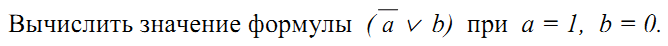 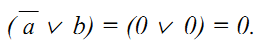 2.
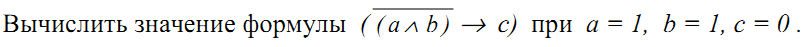 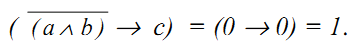 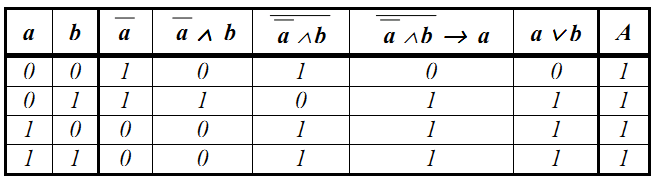 3.
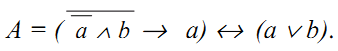 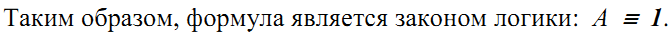 www.themegallery.com
Операции над высказываниями
Показать, что операция
Формула является тождественно истинной (тождественно ложной) , если она истинна (ложна) при любых значениях входящих в неё переменных.
есть тождественно истинная,  а
- тождественная ложь.
Задача 1.1
www.themegallery.com
Операции над высказываниями
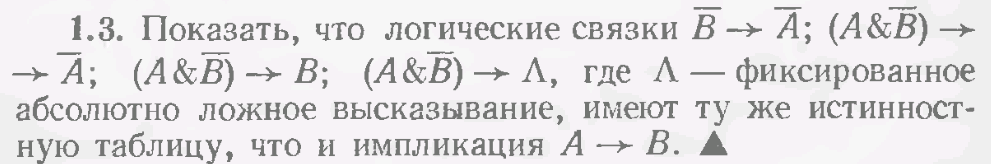 DVS films – Saratov - 2012
Операции над высказываниями
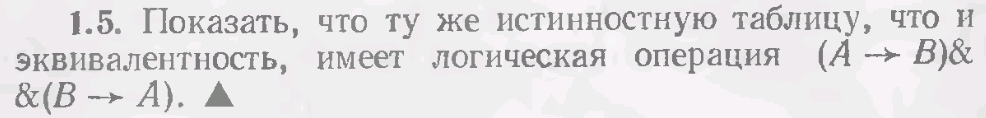 DVS films – Saratov - 2012
Операции над высказываниями
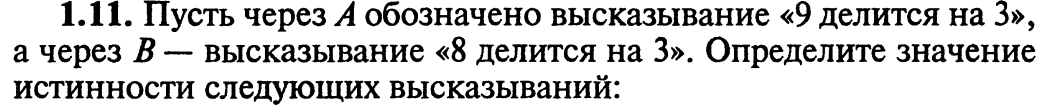 a)
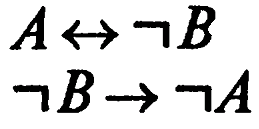 б)
Решение:
а)   А=1, В = 0.     1 ↔ ┐0 = 1 ↔ 1 = 1;
б)   А=1, В = 0.     ┐0  ↔ ┐1 = 1 ↔ 0 = 0;
DVS films – Saratov - 2012
Операции над высказываниями
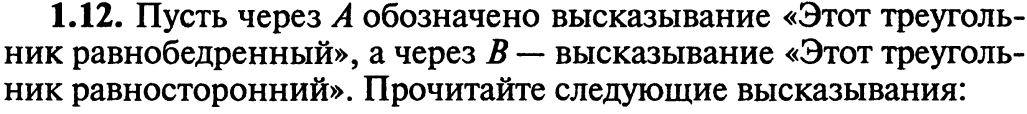 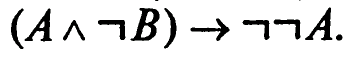 Решение:
Если треугольник равнобедренный и  неравносторонний, то неверно, что он неравнобедренный.
DVS films – Saratov - 2012
Операции над высказываниями
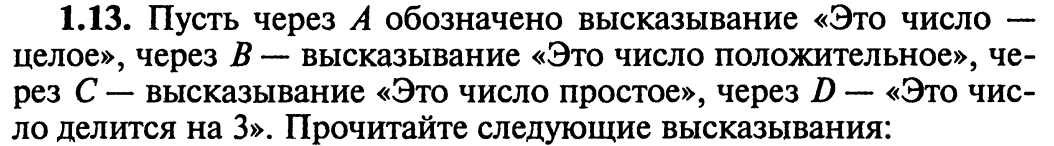 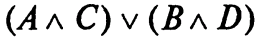 Решение:
Это число либо целое и простое, либо  положительное и делящееся на 3.
DVS films – Saratov - 2012
Операции над высказываниями
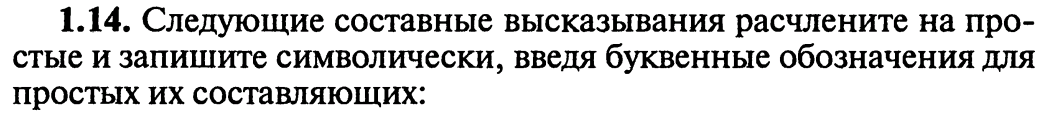 Если в треугольнике любая его медиана не является  высотой и биссектрисой, то этот треугольник не равнобедренный и не равносторонний.
Решение:
А: «В треугольнике некоторая его медиана является высотой»; 
В: «В треугольнике некоторая его медиана является  биссектрисой»; 
С: «Этот треугольник равнобедренный»; 
D: «Этот треугольник равносторонний».
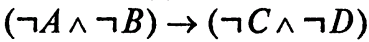 DVS films – Saratov - 2012
Операции над высказываниями
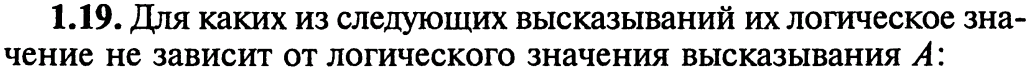 a)
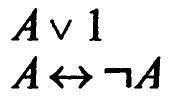 б)
Решение:
а) По определению дизъюнкция двух  высказываний истинна тогда и только тогда, когда по меньшей мере одно из этих высказываний истинно. Следовательно, высказывание A v 1 истинно, независимо от логического значения высказывания А.
б) Ясно, что высказывания А и ┐А имеют противоположные логические значения (т.е. О и 1 или 1 и 0). Поскольку  эквивалентность двух высказываний истинна тогда и только тогда, когда эти высказывания имеют одинаковые значения истинности, то  эквивалентность А↔┐А высказываний А и ┐A ложна, независимо от значения истинности высказывания А.
DVS films – Saratov - 2012
Законы  логики
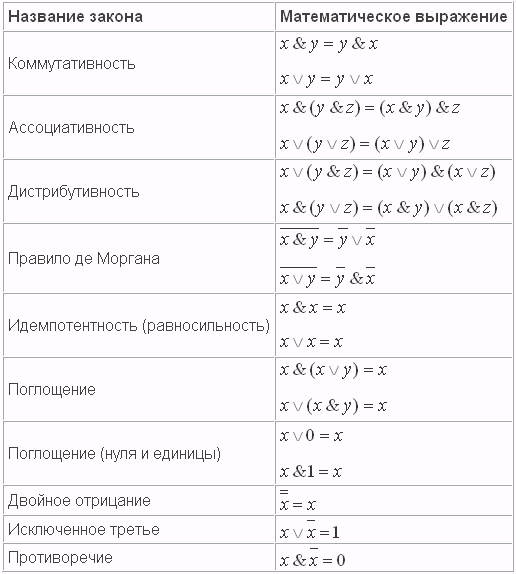 DVS films – Saratov - 2012
Законы  логики
Методы доказательства законов алгебры логики
1 способ. Логические рассуждения
Докажем путем логических рассуждений первый закон поглощения:
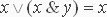 Покажем, что если правая часть данного выражения истинна, то и левая часть тоже истинна. Пусть правая часть истинна, то есть х = 1, тогда в левой части получаем дизъюнкцию, один из аргументов которой – истина. Тогда по определению дизъюнкции и вся левая часть истинна.Покажем теперь, что если левая часть истинна, то и правая часть тоже истинна. Пусть левая часть истинна. Тогда по определению дизъюнкции истинна или формула x, или формула x & y, или обе эти формулы одновременно. Если x ложна, тогда по определению конъюнкции x & y тоже ложна. Значит, x может быть только истиной.
DVS films – Saratov - 2012
Законы  логики
Методы доказательства законов алгебры логики
2 способ. Построение таблицы истинности
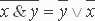 Докажем первый закон де Моргана:
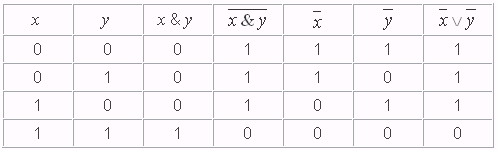 Как видно из построенной таблицы, на одинаковых наборах значений переменных данные формулы принимают одинаковые значения, следовательно, по определению, они тождественны.
DVS films – Saratov - 2012
Законы  логики
Методы доказательства законов алгебры логики
3способ. Тождественные преобразования
Докажем первый закон поглощения с помощью обратного применения законов поглощения единицы и дистрибутивности:
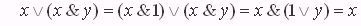 DVS films – Saratov - 2012
Законы  логики
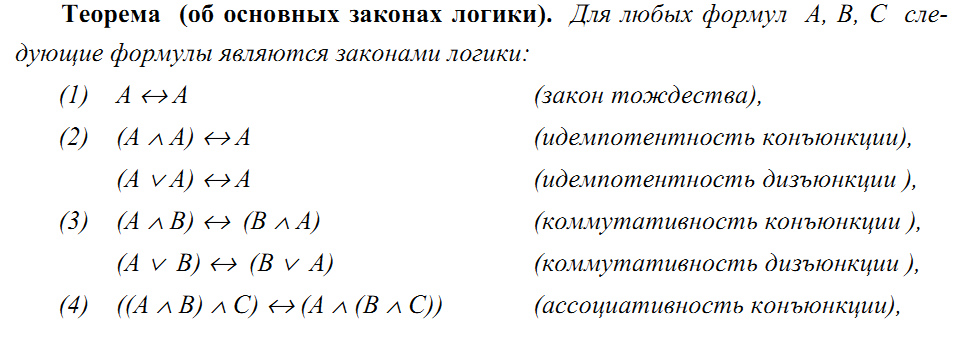 DVS films – Saratov - 2012
Список литературы
Бочаров В. А., Маркин В. И. Основы логики: Учебник. — М.: ИНФРА-М, 2001.
Гетманова А. Д. Учебник по логике. - М.: Владос, 1995.
DVS films – Saratov - 2012
Thank You !
dvscambodia@mail.ru